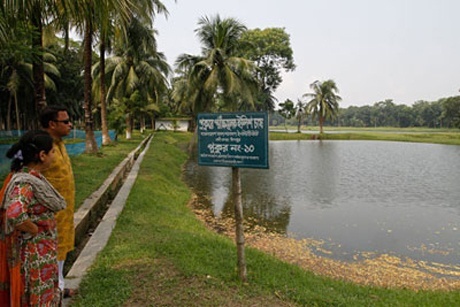 স্বাগতম
পাঠ পরিচিতি
শিক্ষক পরিচিতি
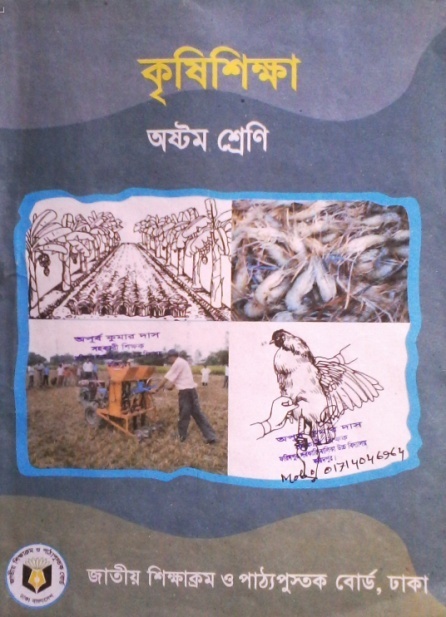 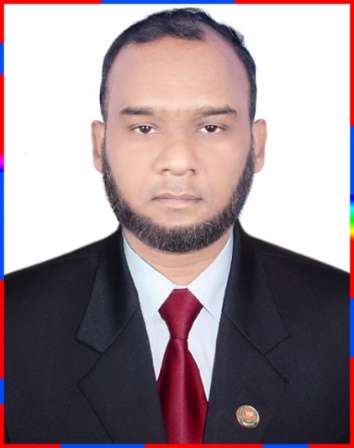 কৃষি শিক্ষা
 শ্রেণি অষ্টম 
পঞ্চম অধ্যায় 
কৃষিজ উৎপাদন
পাঠ-৮
মোঃ জাকিরুল  ইসলাম
সহকারী শিক্ষক
 পাচঁবাড়ীয়া হাট সৈয়দ এ  দাখিল মাদরাসা, বগুড়া।
ছবিগুলো দেখে একটু চিন্তা কর।
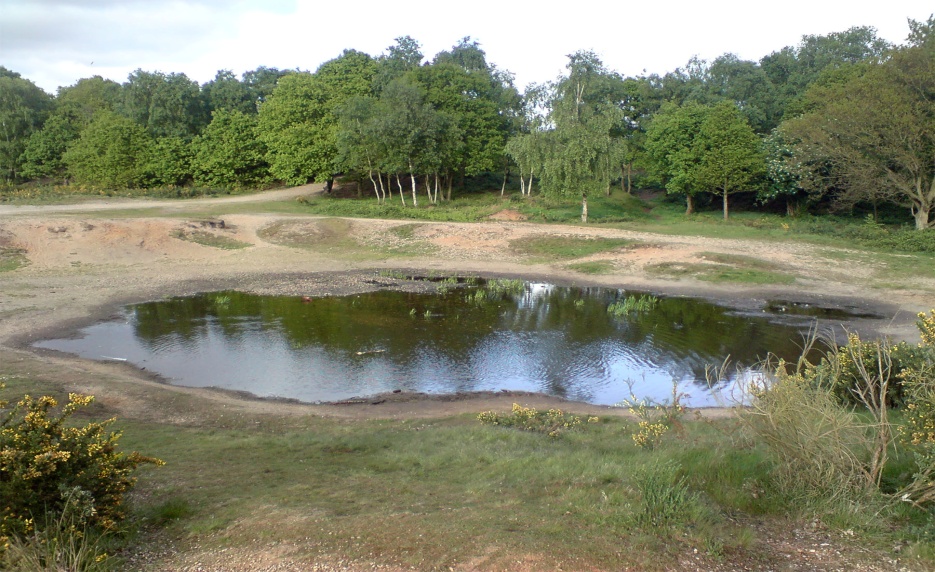 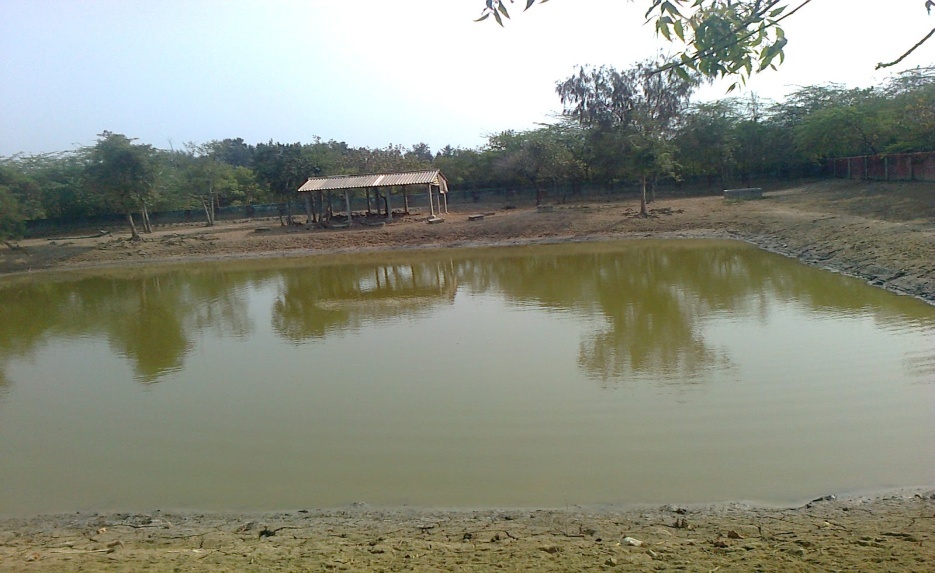 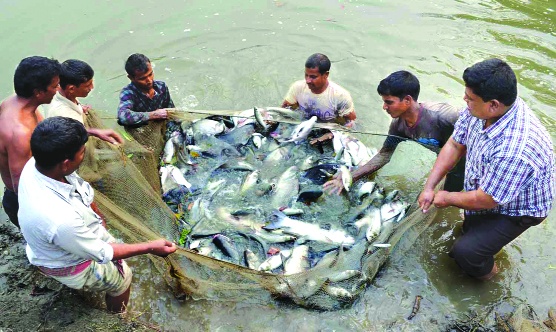 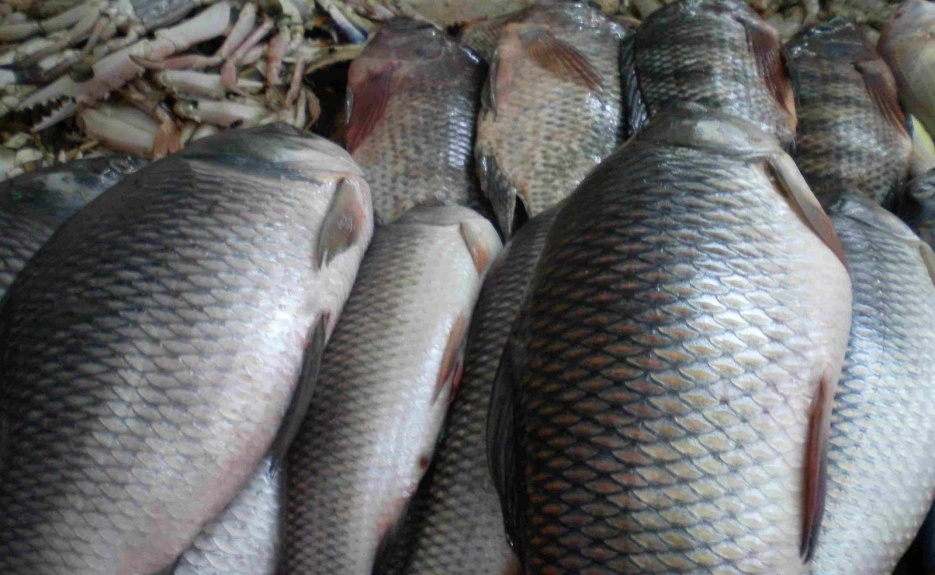 প্রশ্নঃ ছবিগুলো দেখে আমরা কী বুঝতে পারছি?
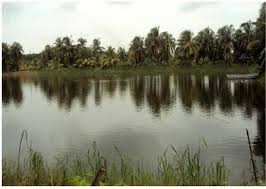 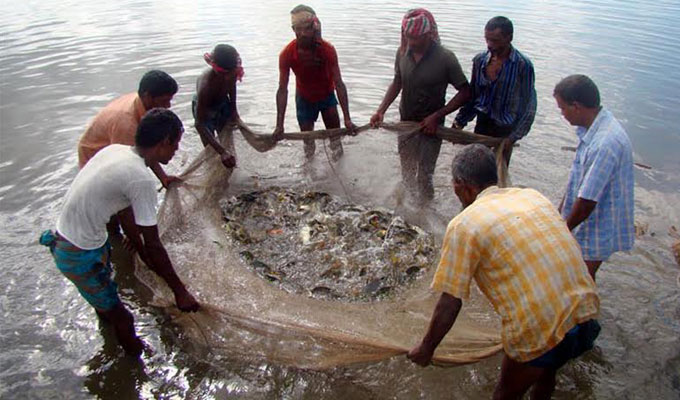 উত্তরঃ পুকুর ও মিশ্র মাছের চাষ
আজকের পাঠ
মিশ্র চাষের জন্য আদর্শ পুকুর
[Speaker Notes: শিক্ষক বোর্ডে লিখে দিবেন।]
শিখনফল
এ পাঠ শেষে শিক্ষার্থীরা -
১। মিশ্র চাষের আদর্শ পুকুর নির্বাচন করতে পারবে; 
২। পুকুরের গভীরতা ও ঘোলাত্ব সম্পর্কে ব্যাখ্যা করতে পারবে;
৩। আদর্শ পুকুরের পানির রং, তাপমাত্রা ও দ্রবীভুত গ্যাস  সম্পর্কে ব্যাখ্যা করতে পারবে।
[Speaker Notes: শিক্ষক শিখনফল অনুযায়ী পড়াতে চেষ্টা করবেন। বিভিন্ন উপকরণ ব্যবহার করতে পারেন।]
মিশ্র চাষের আদর্শ পুকুর নির্বাচনে যে বিষয়গুলো বিবেচনা করতে হবে তা হচ্ছে-
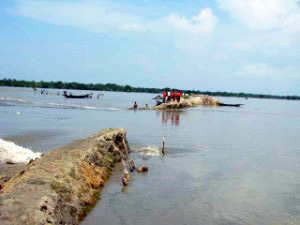 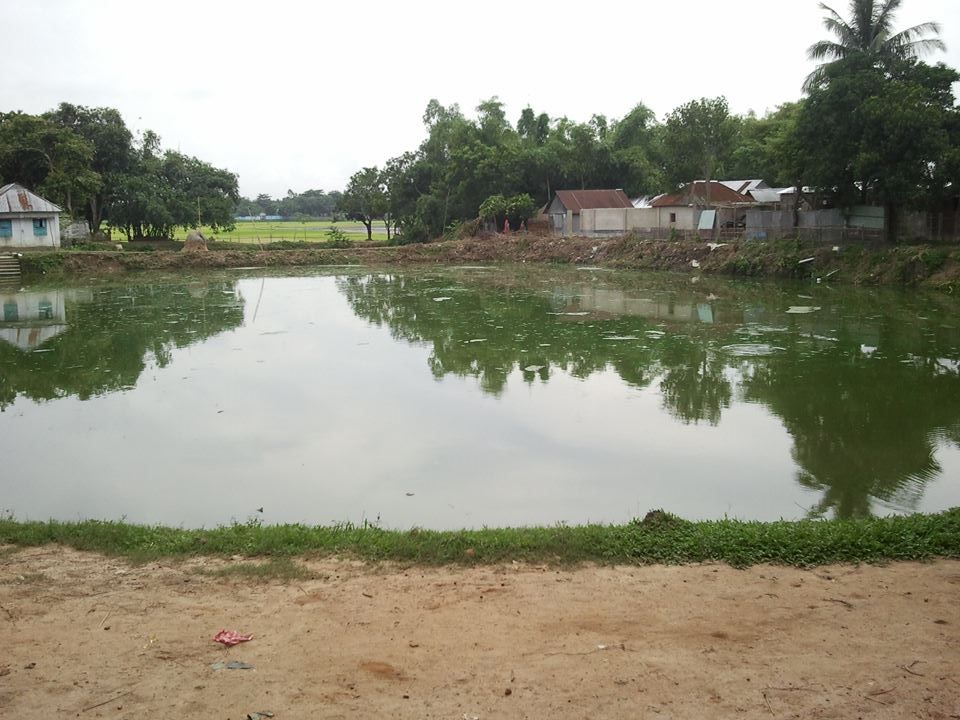 পুকুরটি বন্যা মুক্ত হবে।
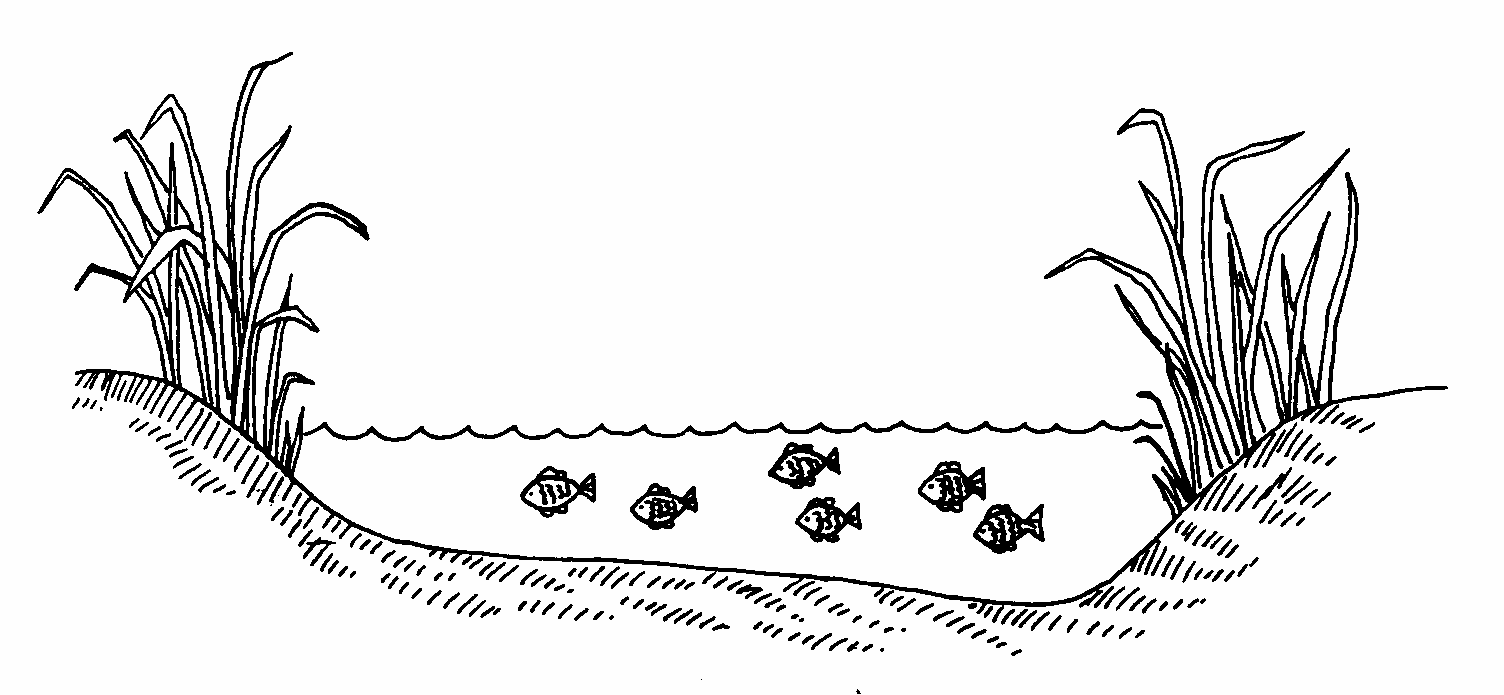 পুকুরের গড় গভীরতা হবে ২-৩ মিটার।
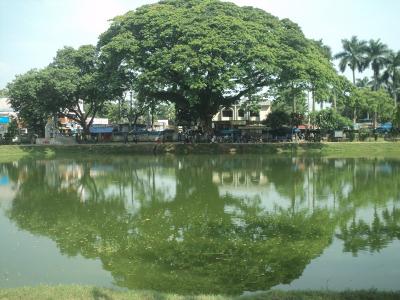 পুকুরের পূর্ব, পশ্চিম ও দক্ষিন পাড়ে বড় গাছ থাকবে না।
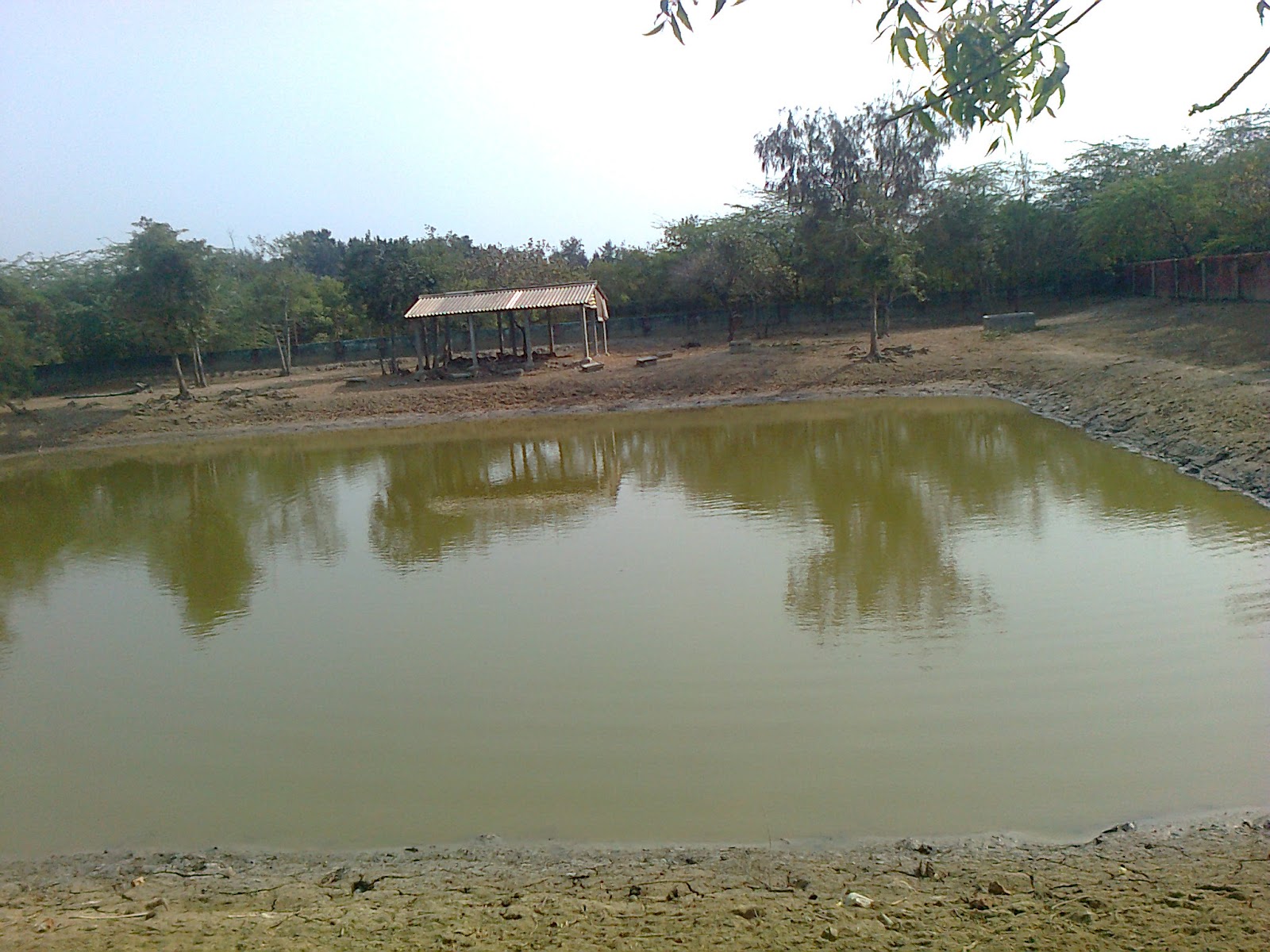 পুকুরটি খোলামেলা হবে যেন প্রচুর আলো বাতাস পায়।
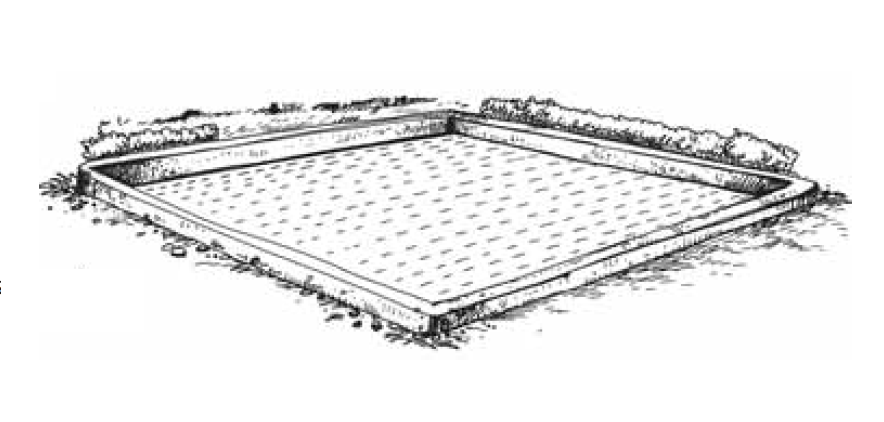 আয়তন ৩০-৫০ শতক হলে ব্যবস্থাপনায় সুবিধা হয়।
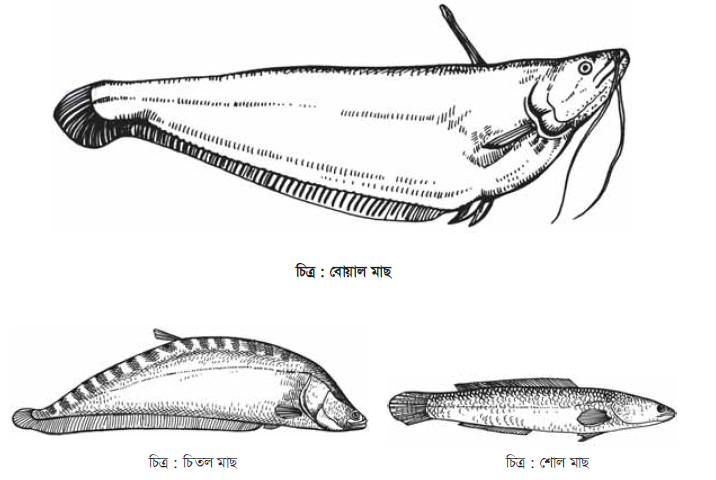 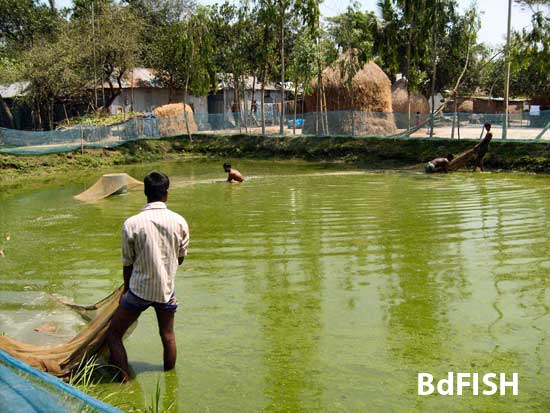 পুকুরে রাক্ষুসে মাছ ও ক্ষতিকারক পোকা থাকবে না।
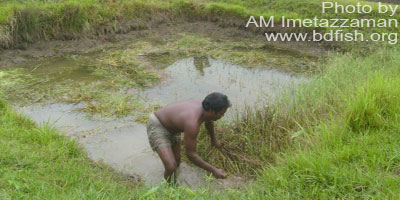 পুকুরে আগাছা থাকবে না।
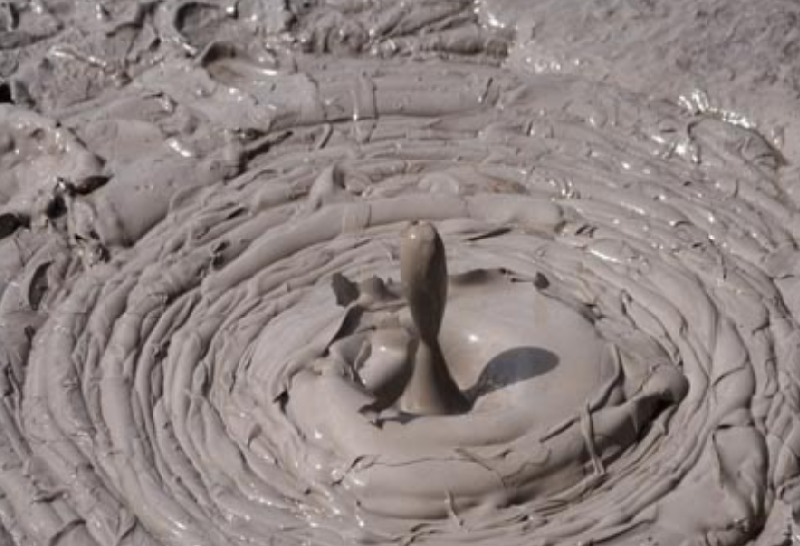 পুকুরের তলায় বেশি কাঁদা থাকবে না।
একক কাজ
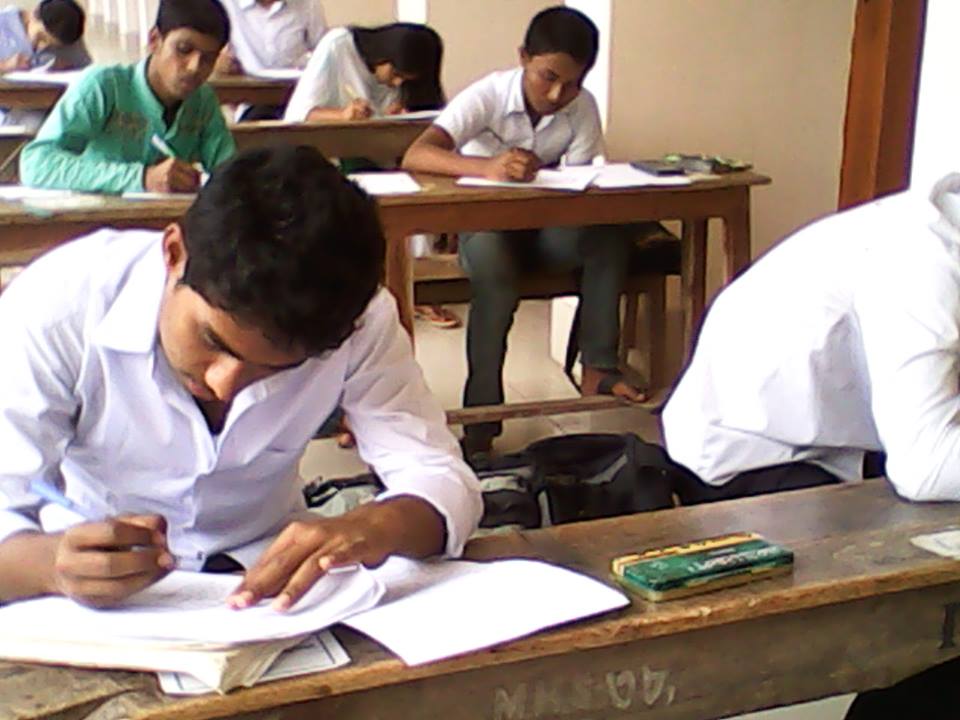 একটি আদর্শ পুকুর নির্বাচন করতে হলে কী কী বিষয় বিবেচনা করতে হবে লেখ।
পুকুরের গভীরতা
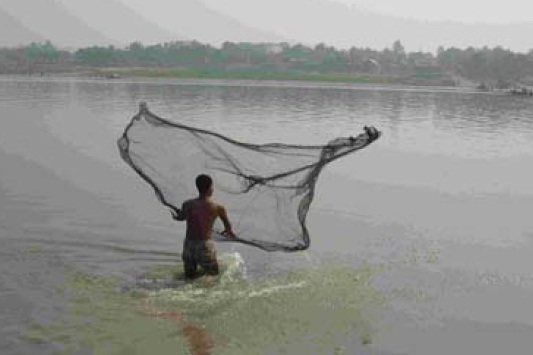 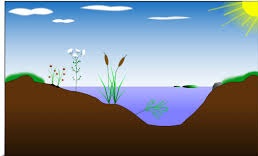 পুকুরের গভীরতা এমন হবে যাতে সূর্যালোক পানিতে প্রবেশ করতে পারে।
পানির ঘোলাত্ব
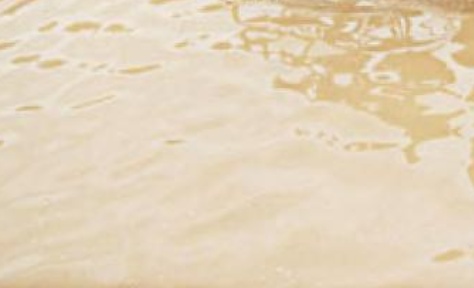 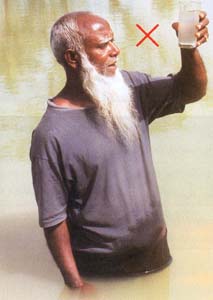 পানি ঘোলা হলে সূর্যের আলো প্রবেশে বাধা পায়, এবং পানিতে খাদ্য তৈরি হয় না।
জোড়ায় কাজ
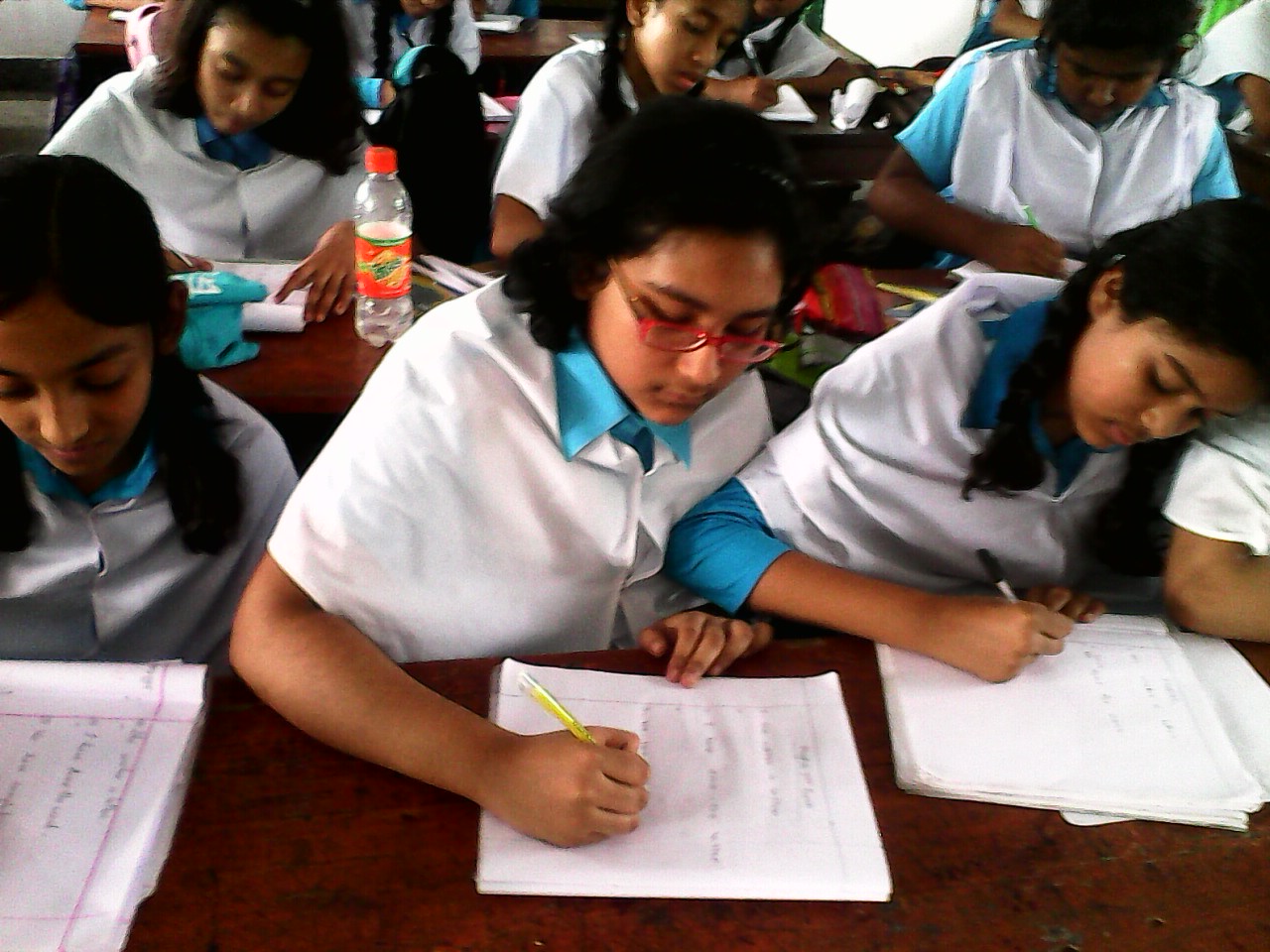 পানির ঘোলাত্ব কীভাবে প্রতিকার করা যায়?
পানির রং
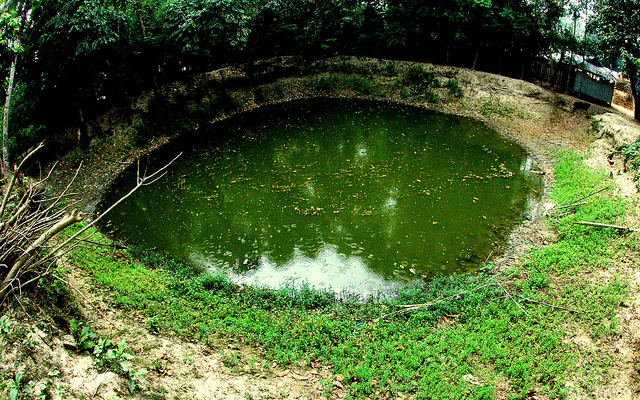 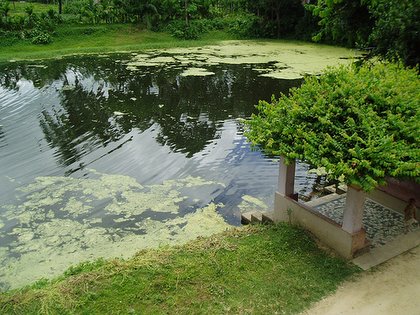 পানির রং ঘন সবুজ হয়ে যাওয়া বা পানির উপর শেওলার স্তর পড়া মাছের জন্য ক্ষতিকর।
পানির তাপমাত্রা
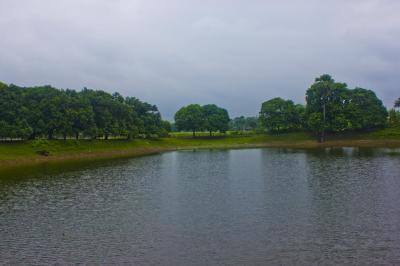 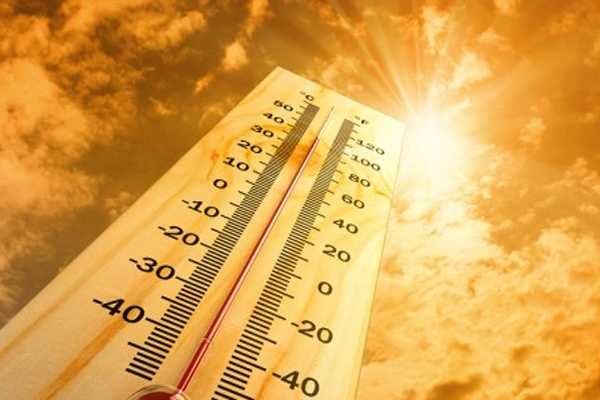 মিশ্র জাতের মাছের চাষে পুকুরের তাপমাত্রা ২৫-৩০ ডিগ্রি সেলসিয়াস হওয়া ভাল।
পানিতে দ্রবীভূত গ্যাস
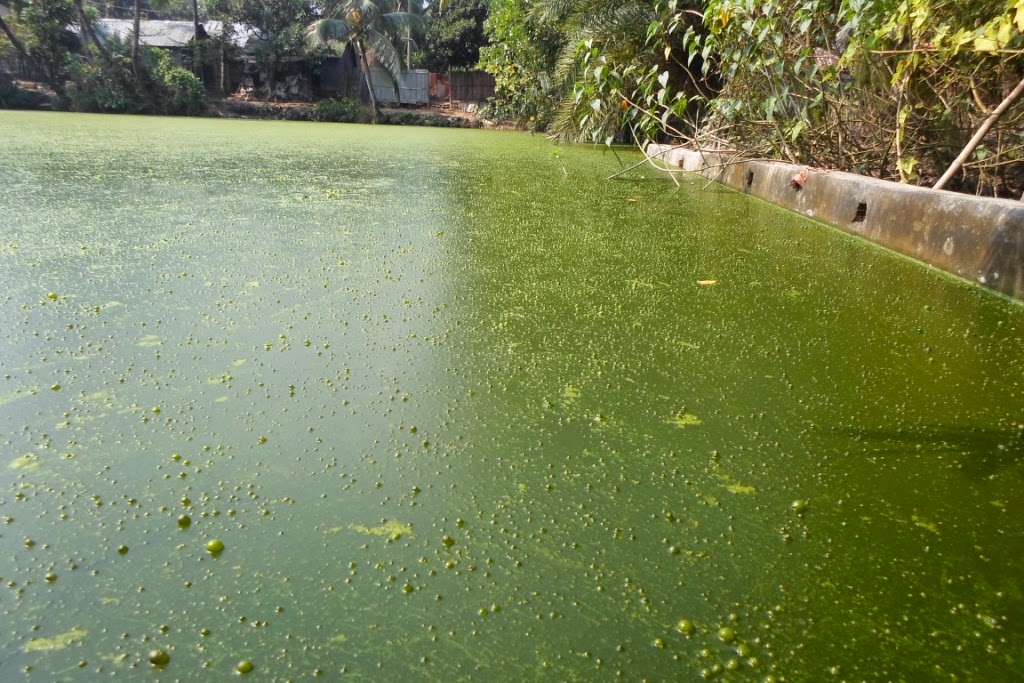 দলগত  কাজ
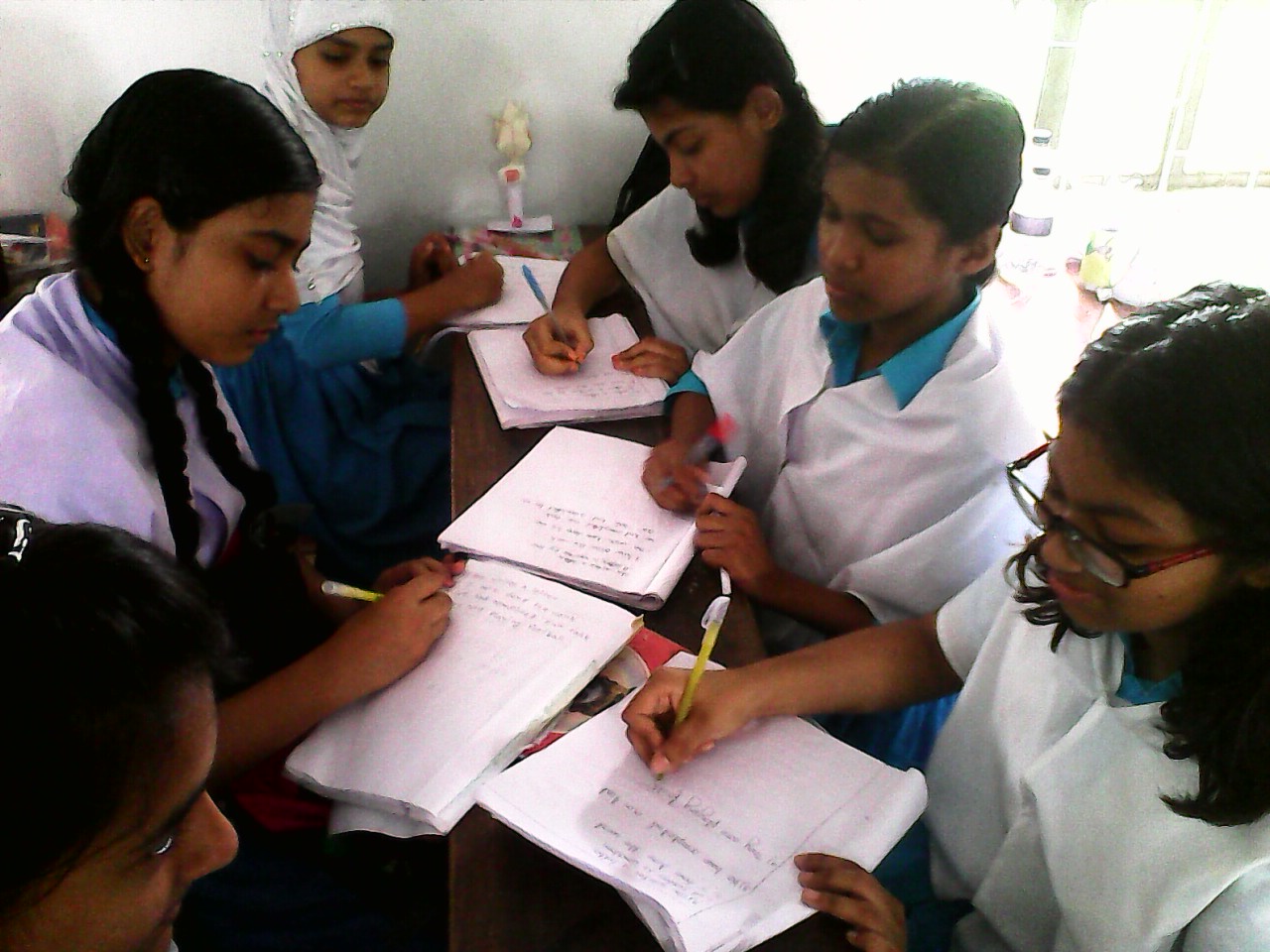 পোস্টার কাগজে একটি উৎপাদনশীল পুকুরের বৈশিষ্ট্য গুলো লিখে শ্রেণিতে উপস্থাপন কর।
মূল্যায়ন
১ । মিশ্র মাছ চাষের জন্য একটি আদর্শ পুকুরের গড় গভীরতা কত?
ক) ১-২ মিটার
খ) ২-৩ মিটার
গ) ৩-৪ মিটার
ঘ) ৪-৫ মিটার
২ । পানির ঘোলাত্ব প্রতিকারের জন্য প্রতি শতকে ৩০ সে.মি. গভীরতায় কত পরিমান ফিটকারি দিতে হবে?
ক) ১৪০-২০০ গ্রাম
খ) ২৪০-২৫০  গ্রাম
গ) ৩০০-৩১০  গ্রাম
ঘ) ৩৪০ – ৩৫০  গ্রাম
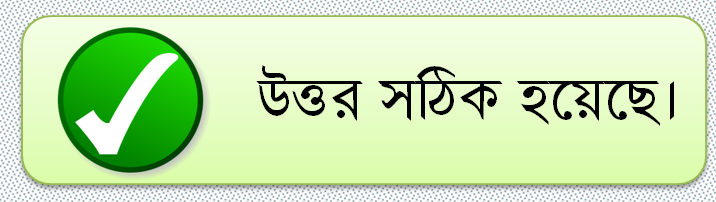 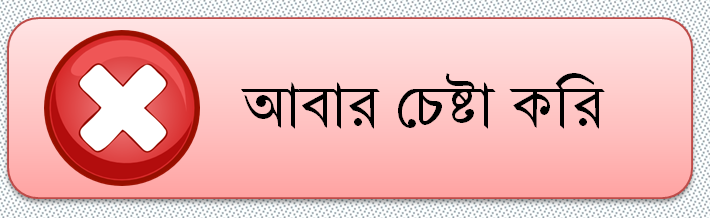 মূল্যায়ন
৩ । মাছের ফুলকা নষ্ট হয়ে যায় কেন?
ক) পুকুরে আগাছা জন্মালে
খ) পুকুরে খাদ্যের পরিমান কমে গেলে
গ)  পুকুরে পানির পরিমান কমে গেলে
ঘ) পানিতে সূর্যের আলো প্রবেশ বাধাপ্রাপ্ত হলে
৪ । মাছের জন্য ক্ষতিকর হলো-
i) পানির রং ঘন সবুজ হওয়া
ii) পানিতে শেওলা পড়া
iii) পানি লালচে সবুজ হওয়া
নিচের কোনটি সঠিক
ক) i, ও ii
খ) ii ও iii
গ) i ও iii
ঘ) i, i i ও iii
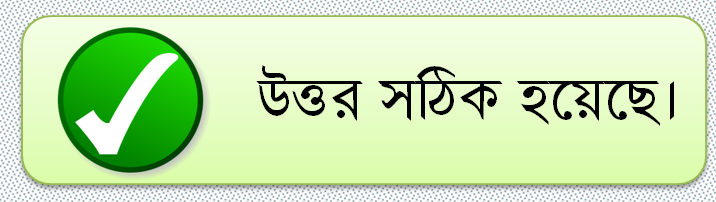 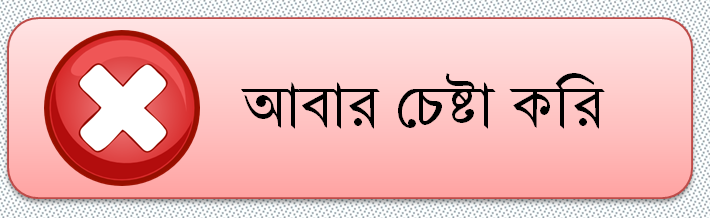 বাড়ির কাজ
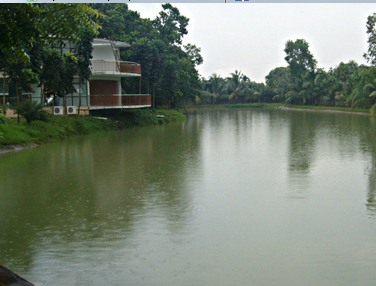 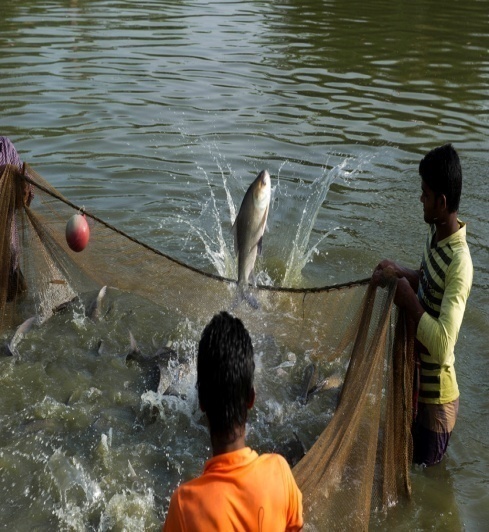 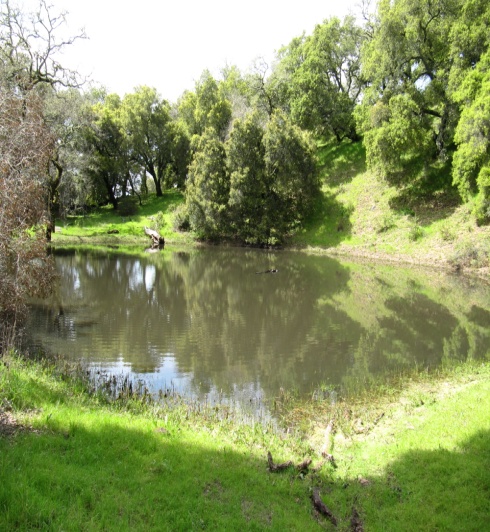 মৎস্য চাষ উপযোগী একটি আদর্শ পুকুরের চিহ্নিত চিত্র অংকন করে উৎপাদনশীল পুকুরের পানির বৈশিষ্ট্যগুলো  লিখে আনবে।
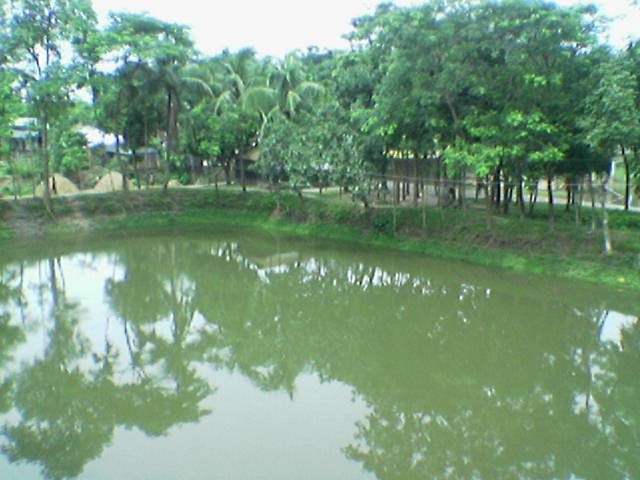 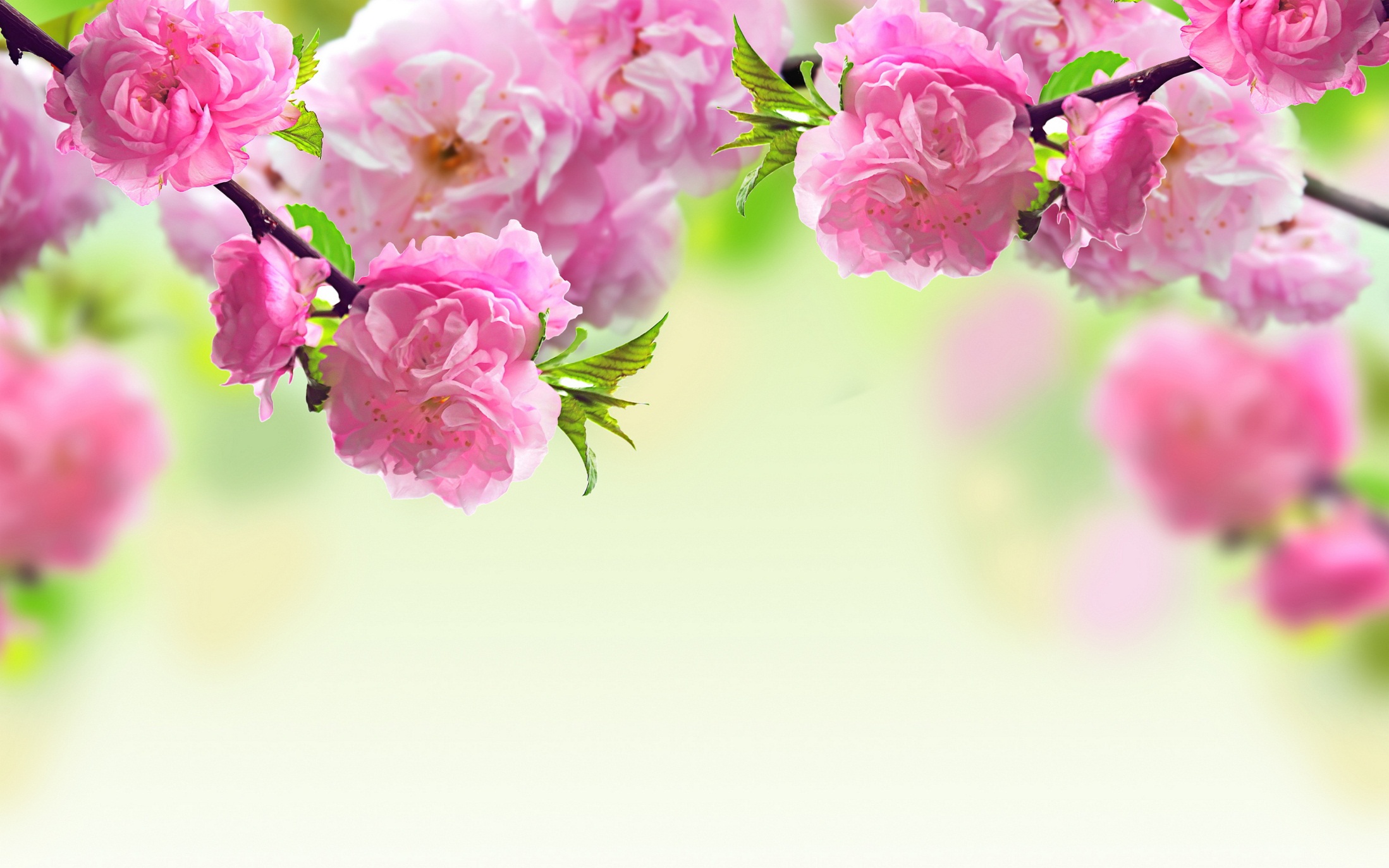 ক্লাসে সহযোগিতা করার জন্য সকলকে  ধন্যবাদ
[Speaker Notes: ক্লাসটি উপস্থাপনের জন্য আপনাকে অনেক ধন্যবাদ।]